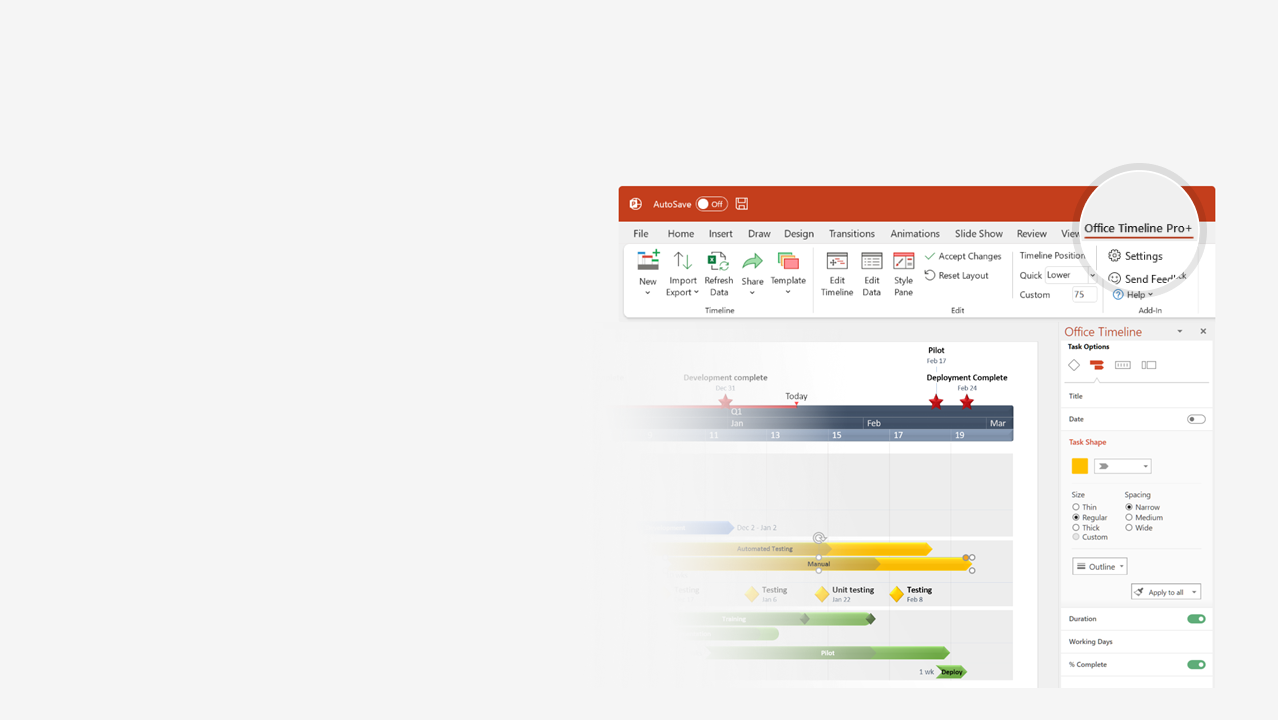 How to update this template in seconds
1
The Office Timeline add-in for PowerPoint will help you edit it with just a few clicks.
Get your free 14-day trial of Office Timeline here: https://www.officetimeline.com/14-days-trialRe-open this template, and create your impressive PowerPoint visual in 3 easy steps:
Click the Edit Data button on the Office Timeline tab.
Use the Data and Timeline views to edit swimlanes, milestones and tasks.
2
Click Save to instantly update the template.
3
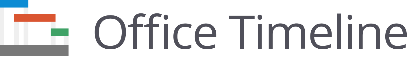 1955
2026
Today
Bill & Melinda Gates Foundation
2000
Donates for healthcare in India
2008
Bill Gates timeline
Co-founds The Giving Pledge
2010
Reinvent the Toilet Challenge
2011
Polio eradication initiative
2013
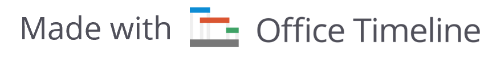 Health innovation partnership
2023
Business @ the Speed of Thought (book)
Enrolls at Lakeside School
Steps down as chairman of the board
IBM partnership
1968
1980
1999
2014
Marries Melinda French
Drops out of college & co-founds Microsoft
Bill Gates' 70th birthday
Person of the Year - Time
Breakthrough Energy Ventures
Becomes youngest billionaire
1994
William Henry Gates III is born
2025
1975
2005
Oct 28, 1955
2015
1986
1955
1961
1967
1973
1979
1985
1991
1997
2003
2009
2015
2021
2000
1973
2019
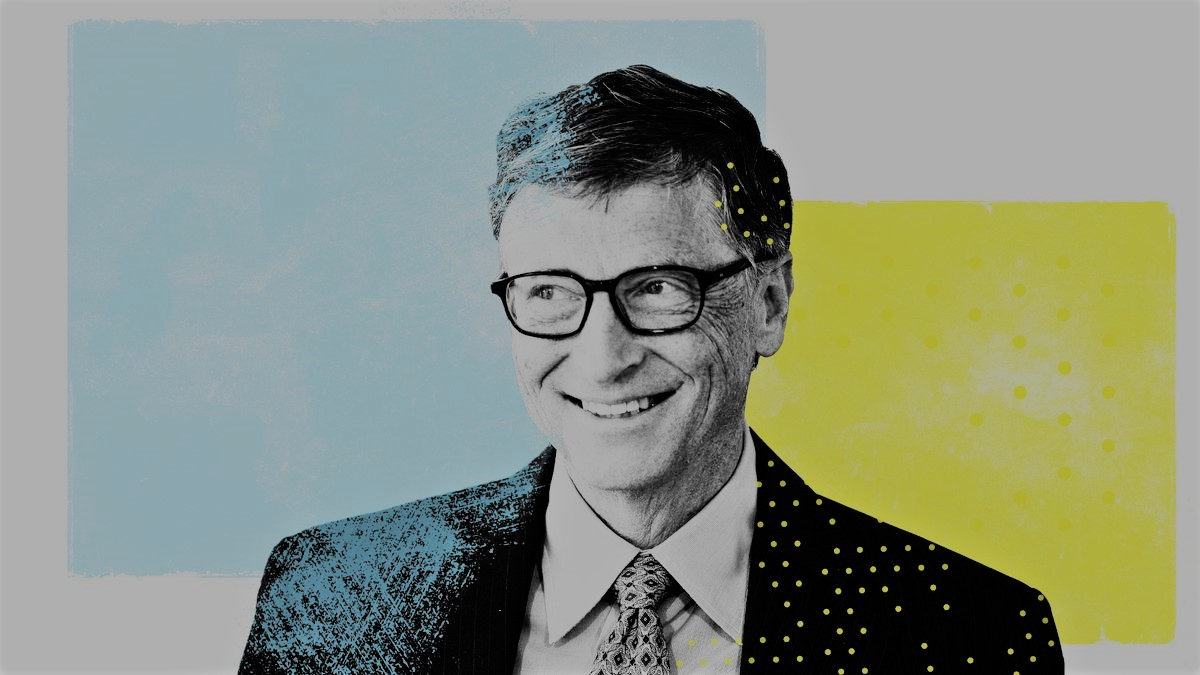 1989
Steps down as CEO of Microsoft
Enrolls at Harvard College
Inside Bill’s Brain: Decoding Bill Gates (documentary)
Founds Corbis
2007
1981
1995
Honorary degree from Harvard
2021
Becomes president of Microsoft
The Road Ahead (book)
Divorce
2006
The Morgan Global Humanitarian Award
2010
The Silver Buffalo Award
2015
The Padma Bhushan award
2016
Presidential Medal of Freedom
2017
Legion of Honor - France